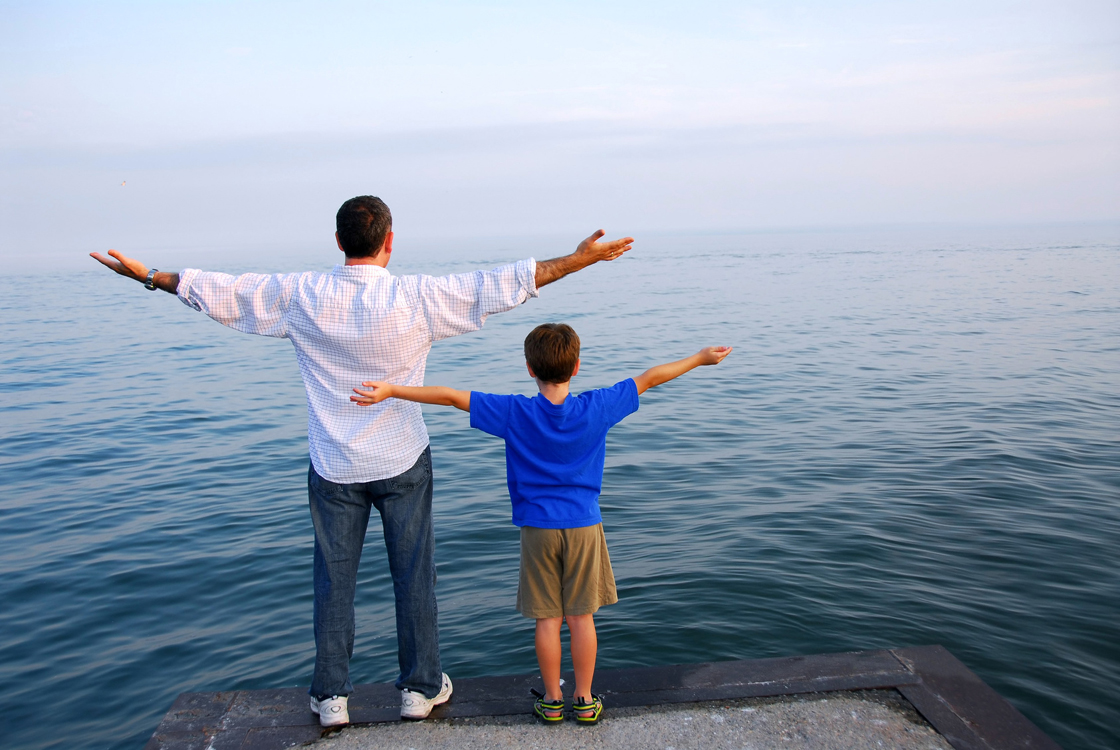 Imitating Your Heavenly Father
Ephesians 5:1 
Therefore be imitators of God as dear children.
[Speaker Notes: Medicine Net – there are (2) genders
Teen Talk Canada - There are (12) different gender identities, including male, female, transgender, gender neutral, non-binary, agender, pangender, genderqueer, two-spirit, third gender, and all, none or a combination of these.]
Be Holy as He is
As He who called you is holy, you also be holy in all your conduct, because it is written, "Be holy, for I am holy." 								1 Peter 1:15-16
	A command to Israel – Lev. 11:44-45
	A command for us – 2 Cor. 6:14-18
[Speaker Notes: Lev 10:44 'For I am the LORD your God. You shall therefore consecrate yourselves, and you shall be holy; for I am holy. Neither shall you defile yourselves with any creeping thing that creeps on the earth. (NKJV)]
Be Merciful as He is
"Therefore be merciful, just as your Father also is merciful.” 										Luke 6:36 
	The merciful obtain mercy – Matt. 5:7
	The unmerciful are lost – Matt. 18:28
[Speaker Notes: Context of Luke 6: do not judge, 
Mt 5:7 Blessed are the merciful, For they shall obtain mercy.
Mt 18:28 "But that servant went out and found one of his fellow servants who owed him a hundred denarii; and he laid hands on him and took him by the throat, saying, 'Pay me what you owe!']
Be Loving as He is
"As the Father loved Me, I also have loved you…….. love one another as I have loved you” 									John 15:9,12
	Love as God has loved - 1 John 4:7-21
	Be steadfast as God is
[Speaker Notes: Joh 15:9 ¶ "As the Father loved Me, I also have loved you; abide in My love.
 Joh 15:12 "This is My commandment, that you love one another as I have loved you.]
We Should Be Known….
Divine conduct should be our identity

We should imitate our Father

Love, mercy, and holiness
[Speaker Notes: Joh 15:9 ¶ "As the Father loved Me, I also have loved you; abide in My love.
 Joh 15:12 "This is My commandment, that you love one another as I have loved you.]
Being Led to the Father
Believe in Jesus and the Gospel 
Romans 10:10
	Confess Christ as Lord
Romans 10:9
	Repent from sin
Acts 2:38
	Be Baptized into Christ
Galatians 3:27
	Remain Faithful
Revelation 2:10
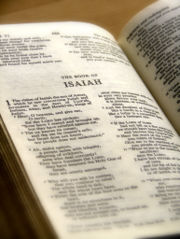